Penningpolitik i lågräntemiljöFlowseminariumHandelsbanken6 maj 2015
David Vestin
Agenda
Bakgrunden till varför vi är i en lågräntemiljö


Penningpolitik i praktiken - styrsystemet
Riksbankens penningpolitiska uppdrag
Uppnå ett stabilt penningvärde
Inflationsmål 
2%
Inflationen låg under en tid…
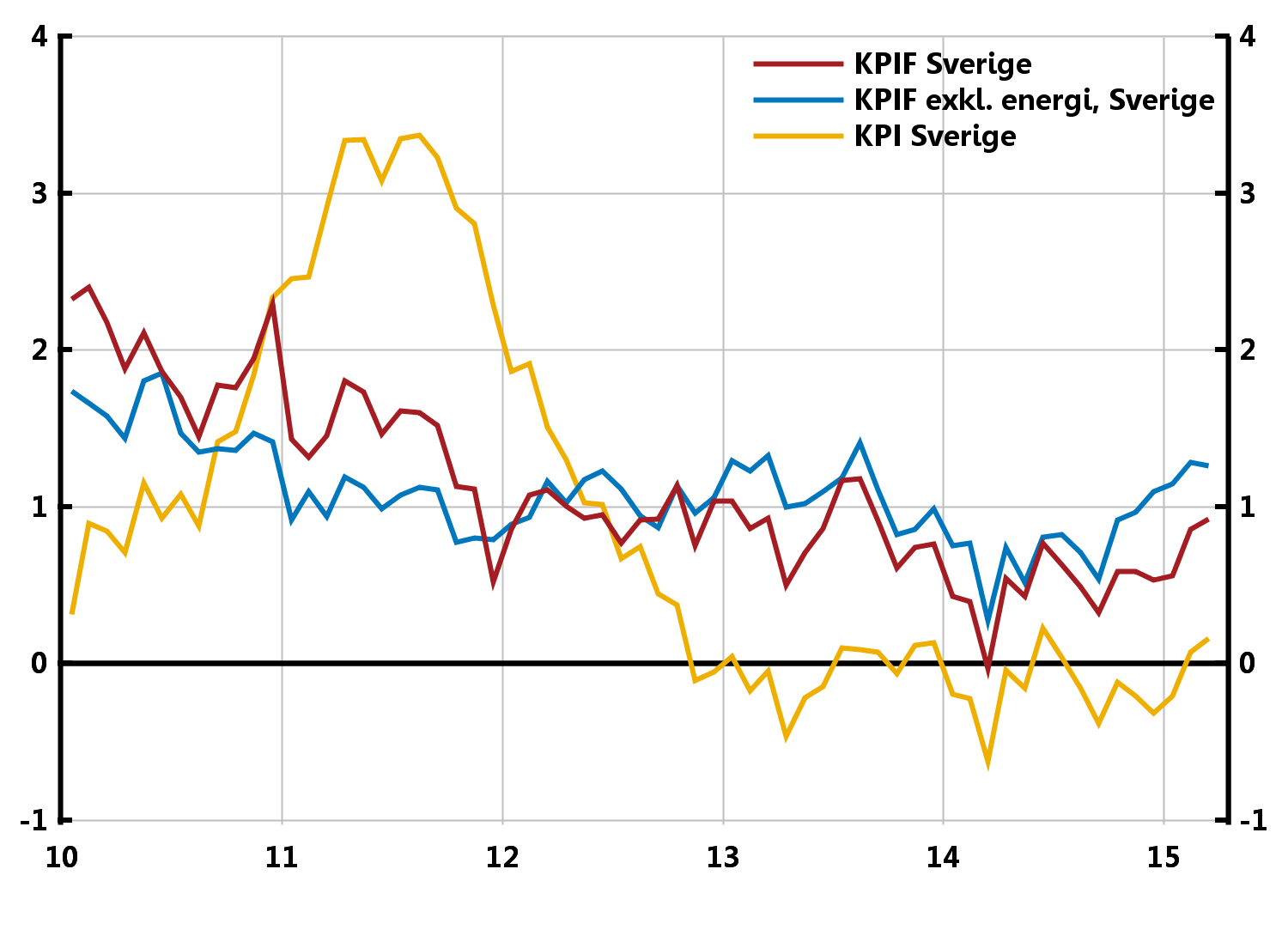 Källa: SCB
… och förväntningarna har fallit
Inflationsförväntningar 5 år, penningmarknadens aktörer
Källa: Prospera
Vad fyller nominella ankaret för funktion? Ex: avtalsrörelsen
Tankemodell:
Löneökning = Inflationsförväntningar + reallöneökning

       Reallöneökningar =förhandlingsstyrka* vinst/löneutrymme

       Inflationsförväntningar = inflationsmål + konjunkturjust

Löneutrymmet: konjunkturläge, produktivitetstillväxt
Penningpolitiken påverkar konjunkturläget
Inflationsmålet påverkar inflationsförväntningarna
Viktigt att inflationsförväntningarna förblir förankrade
Gemenstamt riktmärke underlättar pris- och lönebildningen
Ex: kommande avtalsrörelse berör många kontrakt




Slutsats: viktigt att inflationen stiger och förväntningarna är fortsatt förankrade
Tydligt fokus på inflationen i de penningpolitiska besluten
Penningpolitikens handlingsutrymme
Handlingsutrymmet …
Inflation
2%
Nominell ränta
4%
Realränta
2%
Inflation
1%
Nominell ränta
2%
… blir mindre
Realränta
1%
Minus ?%
Minus ?%
Reporäntan har sänkts
Källa: Riksbanken
… och banan har justerats ner
PPR Februari
PPR April
Okonventionella åtgärder har satts in
Statspapper: 40 miljarder köp + annonsering av ytterligare 40-50
Fortsatt hög beredskap att göra penningpolitiken ännu mer expansiv om det behövs för att inflationen ska stiga tillräckligt snabbt.
Hur påverkar reporäntan inflationen?
Reporänta
räntebana
Växelkurs
Export/
Import
Statspapper
Resurs-
utnyttjande
Andra till-
gångspriser
Konsumtion
Bankernas 
finansierings-
kostnad
Inflation
Förmögenhet
Investeringar
Sluträntor
Marknadsräntor = riskfri + spread
Källa: Reuters, Bloomberg, Riksbanken
Räntorna samvarierar tydligt
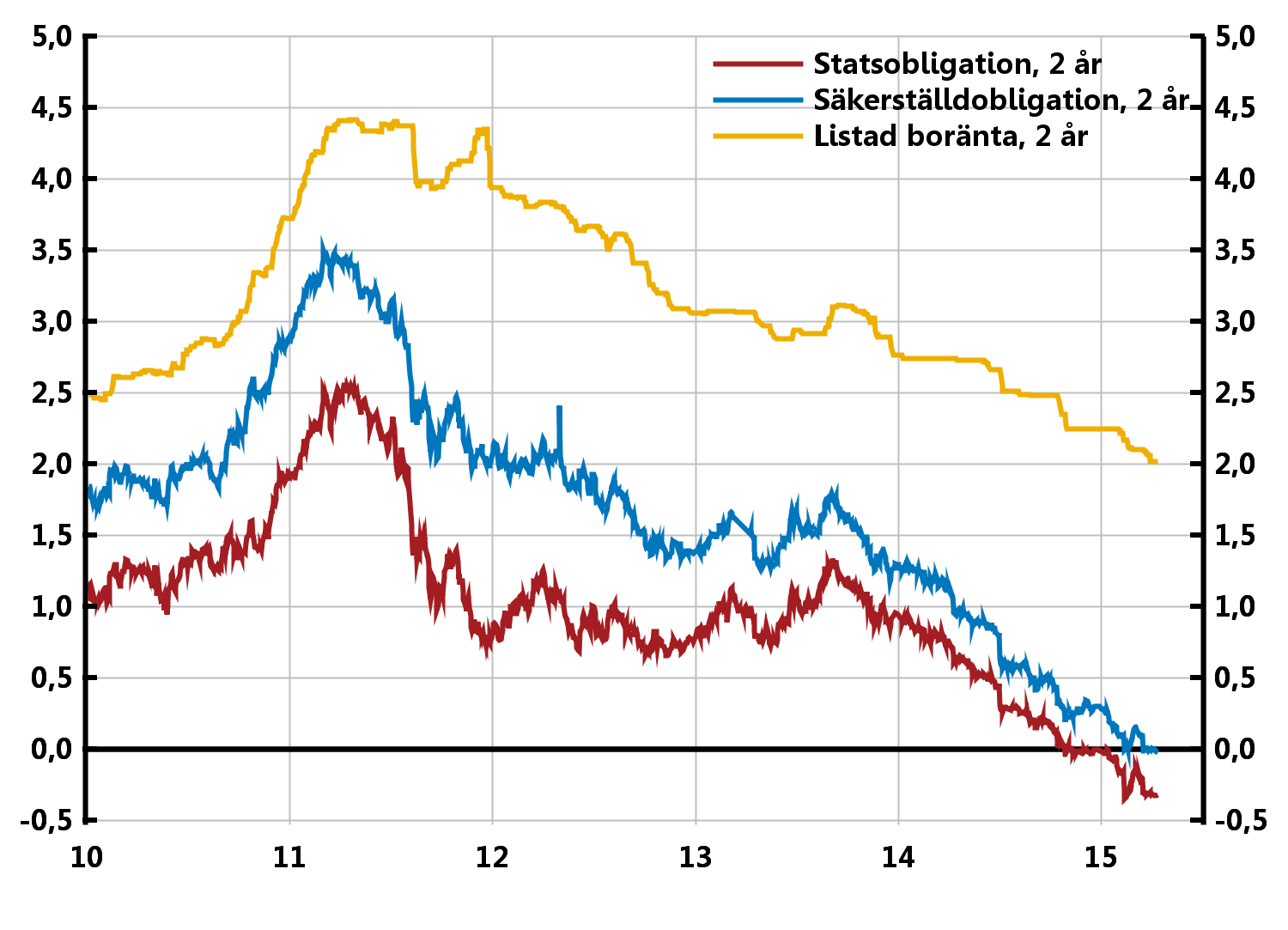 Hur kan penningpolitiken bli mer expansiv när räntan nära noll?
Tidigare ansågs noll vara gräns för nominella räntan; nu vet vi att det går att sänka till under noll.

Forward-guidance

Köp av räntebärande tillgångar

Utlåning till företag via banker

Växelkursinterventioner
Negativ reporänta
Reporänta
reporäntebana
Växelkurs
Export/
Import
Statspapper
Resurs-
utnyttjande
Andra till-
gångspriser
Konsumtion
Bankernas 
finansierings-
kostnad
Inflation
Förmögenhet
Investeringar
Sluträntor
Köp av statspapper
Reporänta
räntebanan
Växelkurs
Export/
Import
Statspapper
Resurs-
utnyttjande
Andra till-
gångspriser
Konsumtion
Bankernas 
finansierings-
kostnad
Inflation
Förmögenhet
Investeringar
Sluträntor
Riskpremier pressade… går de att pressa mer?
Lån till företag via banker
Reporänta
reporäntebana
Växelkurs
Export/
Import
Statspapper
Resurs-
utnyttjande
Andra till-
gångspriser
Konsumtion
Bankernas 
finansierings-
kostnad
Inflation
Förmögenhet
Investeringar
Sluträntor
Växelkursintervention
Reporänta
reporäntebana
Växelkurs
Export/
Import
Statspapper
Resurs-
utnyttjande
Andra till-
gångspriser
Konsumtion
Bankernas 
finansierings-
kostnad
Inflation
Förmögenhet
Investeringar
Sluträntor
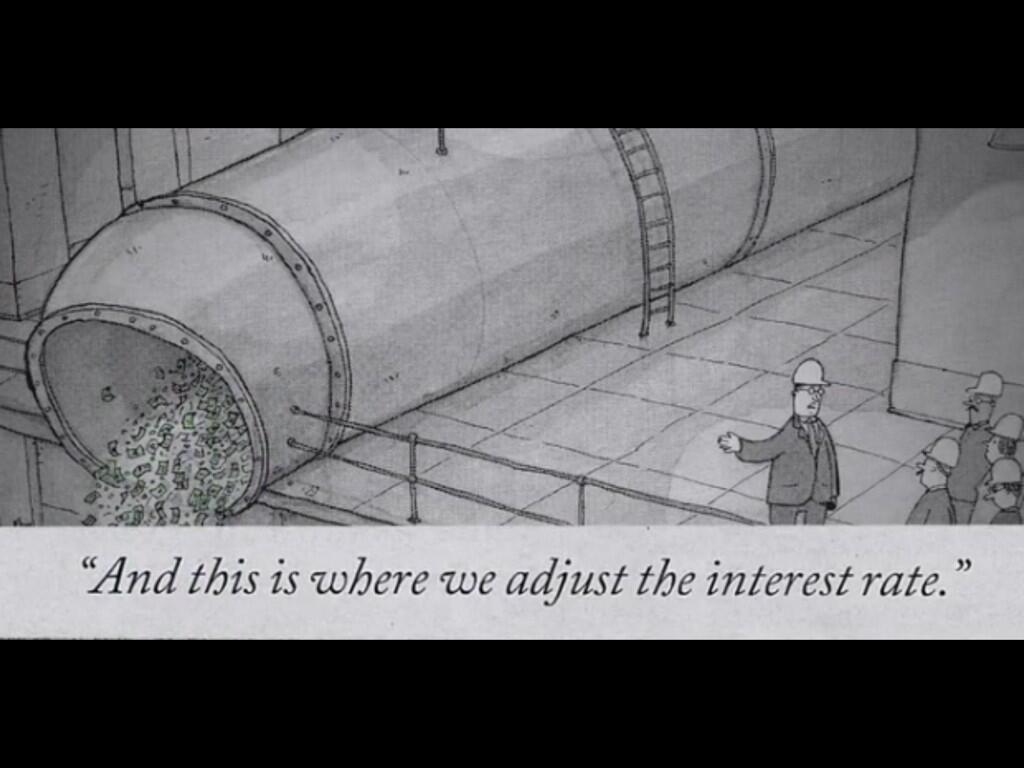 Riksbanken har flera styråror
Diktera räntevillkor
påverkar dagslåneräntan och därmed andra marknadsräntor

Påverka den egna balansräkningens storlek (dvs okonventionella åtgärder)
Riksbankens styrsystem
RIX-systemet: clearingsystem för bankerna
Fungerar som ett betalningssystem
Alla Riksbankens motparter har konto i RIX
Banker som inte har tillgång till RIX får gå genom storbankerna
Riksbankens roll: se till att ”sluta systemet” varje dag, bankernas nettoställning mot Riksbanken = noll.

Bankerna agerar normalt på overnightmarknaden innan de kommer till Riksbanken
De fyra elementen i styrsystemet
Veckovis repa/certifikatemission: erbjuder att dra in hela överskottet
Daglig finjustering: banker med överskott kan placera
Ränta: repo – 0.1%
Får bara placera så länge systemet som helhet har överskott
Stående facilitet: inlåning, banker som ”glömde” finjusteringen: repo – 0.75%
Stående facilitet: utlåning, de som tvingas låna av Riksbanken: repo + 0.75%
Bankerna levererar säkerheter för lånen (t.ex. statspapper)
Korridoren – för en enskild bankExempel då reporäntan är 1%
Ränta
Utlåningsränta
1,75%
Finjustering
Reporäntan
1%
0,9%
Inlåningsränta
0,25%
Överskott
50
-50 (underskott)
0
Betalningssystemet vid stängningFiktivt exempel
50 miljarder i finjustering
Systemet innan 16.00




Systemet efter stängning (17.00)



SEB får låna 0.2 miljarder till utlåningsräntan
10 miljarder lån over-night
Bankernas placerings/lånebehov hos Riksbanken i ett längre perspektiv
27
Bankernas placerings/lånebehov hos Riksbanken i ett längre perspektiv
28
Riksbanken har flera styråror
Diktera räntevillkor
påverkar dagslåneräntan och därmed andra marknadsräntor

Påverka den egna balansräkningens storlek (dvs okonventionella åtgärder)
Riksbankens balansräkning och köp av statsobligationer
Före köp
 av SGB
Efter köp 
av SGB
+40
+40
Inlåning
Inlåning
Eget kapital
Eget kapital
Guld- och valuta-reserv
Guld- och valuta-reserv
Miljarder kronor
Vilken effekt får köp av statspapper?
Exempel 1
Vilken effekt får köp av statspapper?
Exempel 1
Vilken effekt får köp av statspapper?
Exempel 2
Vilken effekt får köp av statspapper?
Exempel 2
Priset pressas, räntan faller
Företagen investerar mer
Summering:Riksbanken har flera styråror
Diktera räntevillkor
påverkar dagslåneräntan och därmed andra marknadsräntor

Påverka den egna balansräkningens storlek (dvs okonventionella åtgärder)
påverkar olika aktörers balansräkningar 
Banker
Icke-finansiella sektorn (beroende på åtgärd)
påverkar i sin tur investeringsval och marknadsräntor

 Högre allmän efterfrågan och inflation